Figure 2. (a) Graphic summarizing the effect of the stimulation on Izard scores (means and standard deviations) for ...
Cereb Cortex, Volume 17, Issue 6, June 2007, Pages 1307–1313, https://doi.org/10.1093/cercor/bhl041
The content of this slide may be subject to copyright: please see the slide notes for details.
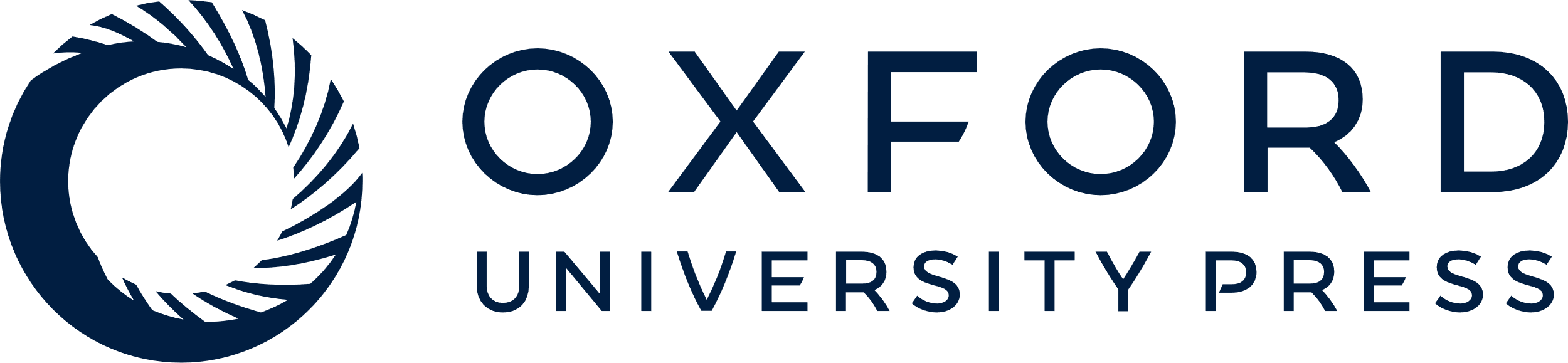 [Speaker Notes: Figure 2. (a) Graphic summarizing the effect of the stimulation on Izard scores (means and standard deviations) for each type of emotion, after right amygdala stimulation. (b) Graphic summarizing the effect of the stimulation on Izard scores (means and standard deviations) for each type of emotion when participants reported to have unpleasant states after left amygdala stimulation. (c) Graphic summarizing the effect of the stimulation on Izard scores (means and standard deviations) for each type of emotion when participants reported to have pleasant states, after left amygdala stimulation.


Unless provided in the caption above, the following copyright applies to the content of this slide: © The Author 2006. Published by Oxford University Press. All rights reserved. For permissions, please e-mail: journals.permissions@oxfordjournals.org]